One piece: WANTED!!!
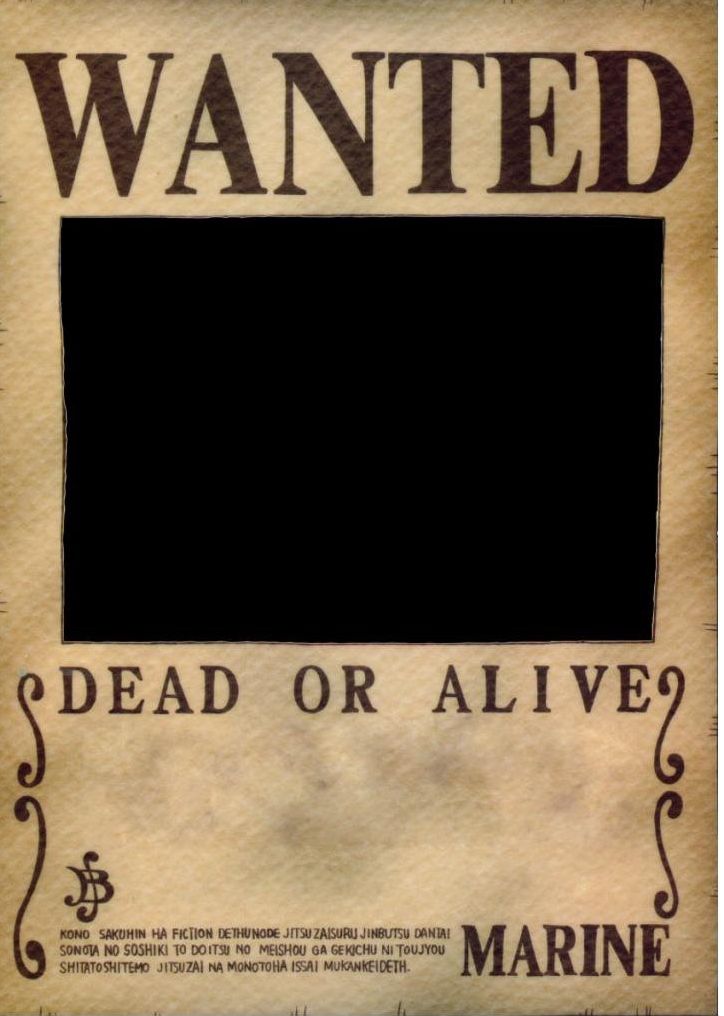 WANTED!!!
Find Chris!!!

Birthday: August 29th
From: UK
Favourite Food: Cereal

How will you find him?
When is your birthday?
Where are you from?
What is your favourite food?
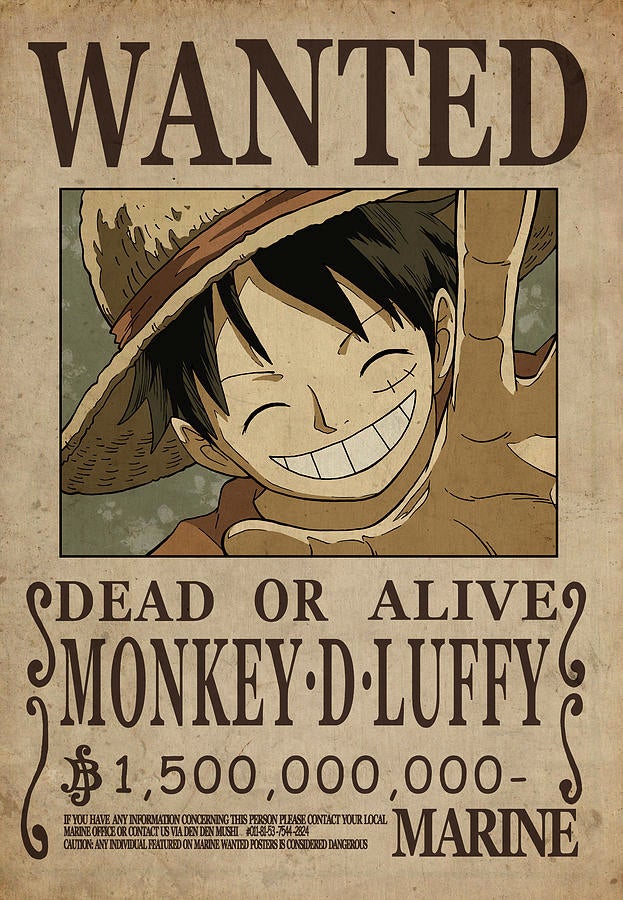 WANTED!!!
Find Luffy!!!

Age: 19
Favorite Color: Red
How I get to school: Walk
Feeling: Happy


How will you find him?
How old are you?
What is your favourite colour?
How do you get to school?
How are you?
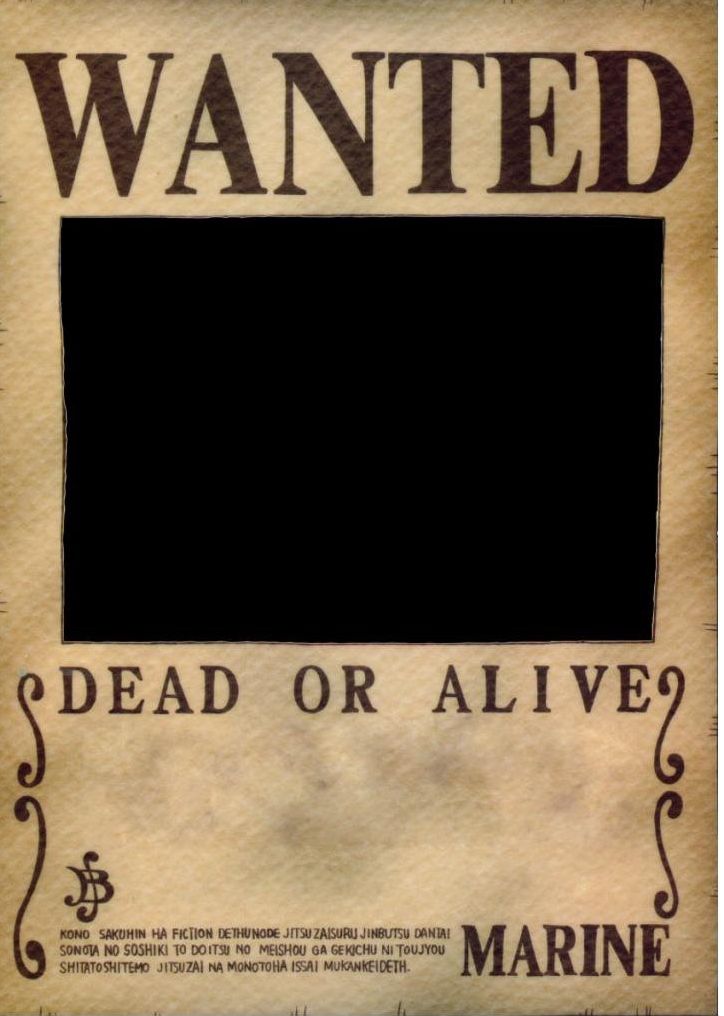 WANTED!!!
Find Misawa San!!!

Birthday: July 24th
Favorite Color: Blue
Sports: Tennis
Best Friend: Chris
Number of Bananas: 11


How will you find him?
When is your birthday?
What is your favourite colour?
What sports do you like?
Who is your best friend?
How many bananas can you eat?